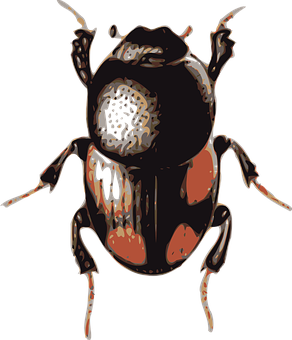 Noun Phrases
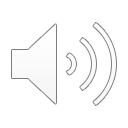 Nouns 
A noun names a person, place, idea, thing or feeling.
a slug
the beetles
an ant
a job
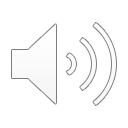 In front of a noun, we often have 
a      an     the
determiners
Adjectives 
An adjective is a describing word.  
It tells you more about a noun.
slug
a black slug
the creepy beetles
a tiny ant
a difficult job
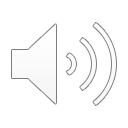 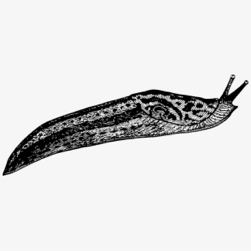 The job is difficult.
Adjectives sometimes come next to ‘their’ nouns…
but sometimes they do not.
Noun Phrases 
A noun phrase adds extra detail to the noun.
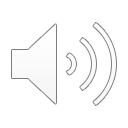 noun phrase
a black slug
the creepy beetles
a tiny ant
a difficult job
Adverbs can also be part of a noun phrase.
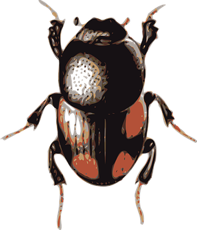 a completely black slug
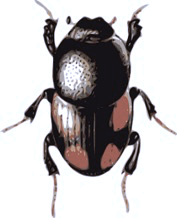 the very creepy beetles
It can be made by adding an adjective or two.
The noun phrase includes the noun, adjectives and determiner.
Spotting a Noun Phrase 
A noun phrase can be replaced by a pronoun.
It chewed the leaves.
They scuttled by. 
He twitched its antennae.
The poem is about it.
A black slug chewed the leaves.
The creepy beetles scuttled by.
A tiny ant twitched its antennae.  
The poem is about a difficult job.
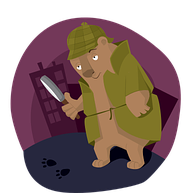 We can use this fact to help us spot noun phrases.
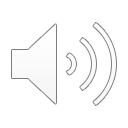 ANSWERS
Remember: a noun phrase can be replaced by a pronoun.
Noun Phrases
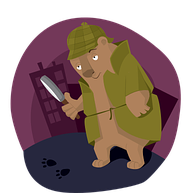 A huge, hairy spider is on your shoulder.
The rather nervous grey mouse nibbled slowly.
I spotted a long pink tail under the sofa!
Our picnic was spoilt by relentlessly vicious wasps.
them
it
he
she
Can you spot the noun phrase in each sentence?
Can you spot the head noun in each sentence?
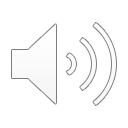